ROLE OF MICRO-ORGANISMS IN  FOOD PROCESSING
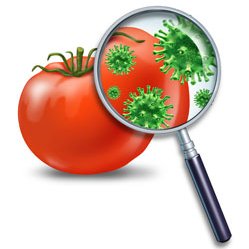 COMPONENTS IN FOOD
Food is made up of chemicals which are primarily
water, proteins, lipids, carbohydrates and minerals.

The major components that are altered by processing  include proteins, lipids and carbohydrates.
Food processing has four major aims:
To make food safe (microbiologically,  chemically).
To provide products of the highest  quality (flavor, color, texture)
To make food into forms that are  convenient (ease of use)
$$ Economic value.
Copyright reserved
SAFETY
Ensuring the safety of food involves careful  control of the process from the farm to the  consumer.
Safety includes control of both chemical and  microbiological characteristics of the product.

Another safety concern in food processing is the  use of food additives
Most processing emphasize on microbial  control,Which often has as its objective the
elimination of organisms or prevention of their  growth.
MICROBIAL ASPECT OF SAFETY
Processes that are aimed at prevention of growth include:
•Refrigeration
•Freezing
•Drying
•Control of water activity  (addition of salt sugars, polyols, etc.)
Pasteurization
•Sterilization (canning)
•Cleaning and sanitizing
•Membrane processing
PROBIOTICS
A further method of processing that is aimed at the control of  undesirable microfloras, the deliberated addition of  microorganisms and the use of fermentation	is PROBIOTICS .

When a person takes antibiotics, both the harmful bacteria and the  beneficial bacteria are killed. A reduction of beneficial bacteria can  lead to digestive problems, such as diarrhea, yeast infections and  urinary tract infections. The possibility that supplemental  probiotics affect such digestive issues is unknown, and remains  under study.
ROLE OF MICRO-ORGANISMS
Microorganisms are involved in producing many foods
and beverages.
Fermentation produces characteristic flavors, aromas, and
consistencies of various foods
Microbial metabolism has other functions
Acts as a preservative
Destroys many pathogenic microbes and toxins
Can add nutritional value in form of vitamins or  other nutrients
Microbes are used in food production
PROCESSING OF SOME  FERMENTED FOODS
The cheese-making process:-
VINEGAR PRODUCTION
The wine-making process:
The beer-brewing process:
EDIBLE MUSHROOM PRODUCTION
Formulation and
preparation of compost
Stock culture
Compost spread in trays
Spawn
preparation
Spawn running
Mushrooms
Harvesting
Marketing
Conclusion
Microorganism plays a vital role  in food processing. Not only today  but from ancient times processing  and preservation of foods by  Fermentation techniques have  been done using ancient  technologies. Fermentation  techniques not only increased  shelf life and microbial
Sefety of a food,but also make  some food more tasty and  digestable.

Copyright reserved
REFERENCE
Biotechnology by U.Satyanarayan
wikipedia.org/wiki/Food_processing
Nutritional evaluation of food processing,
Food preservation 2nd edition, by Normal W.  Desrosier
Department of Food Technology, University  College of Technology, Osmania University,  Hyderabad, Andhra Pradesh, India
University of California directory of
academic and industry literature
FOOD ADDICTION The Perils of
Processed Foods in America’s Diet

Copyright reserved
THE	END